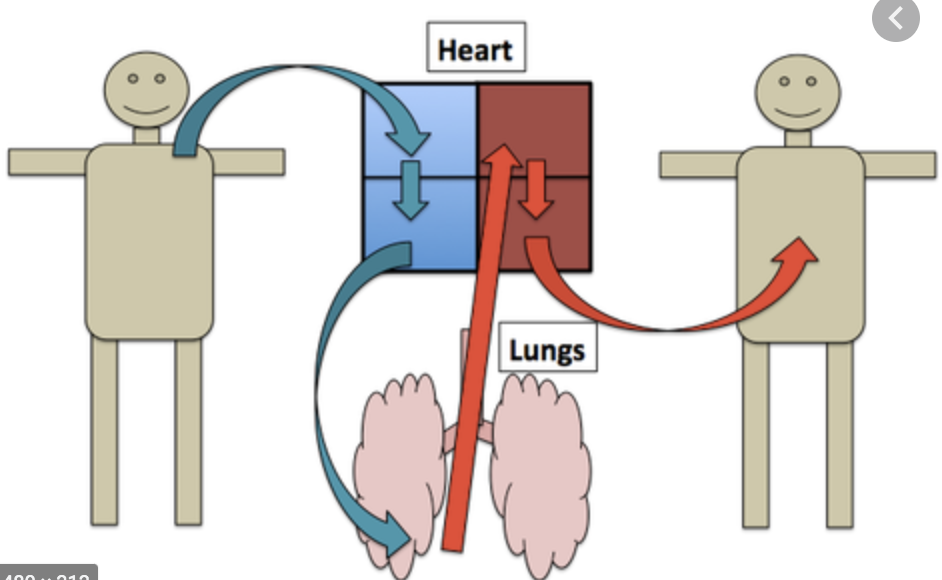 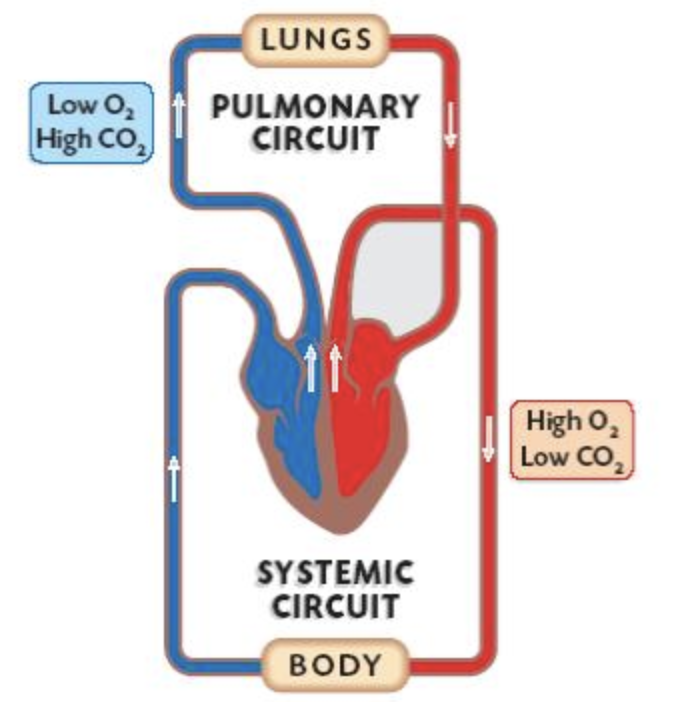 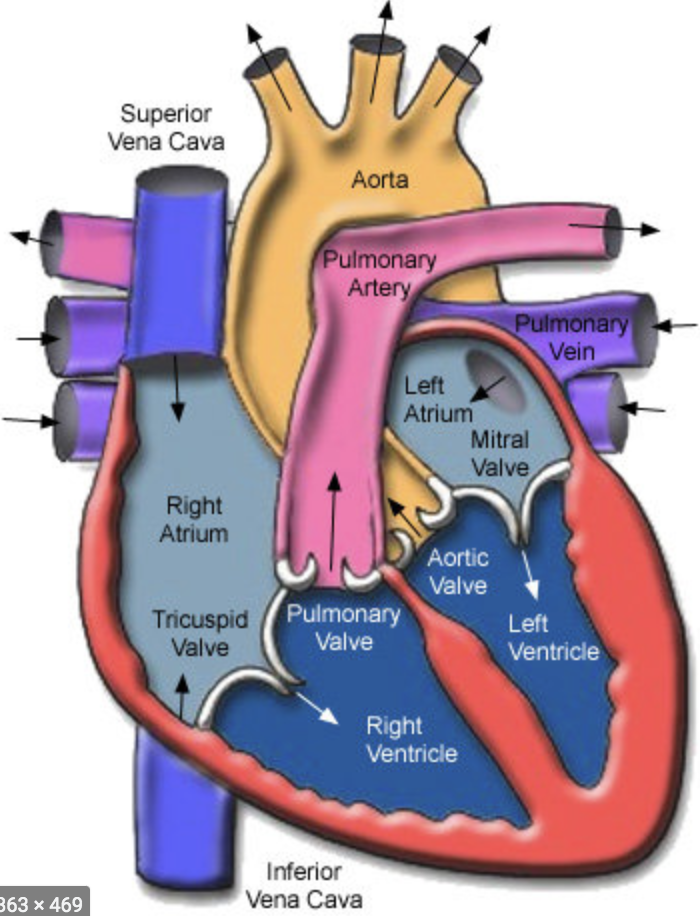 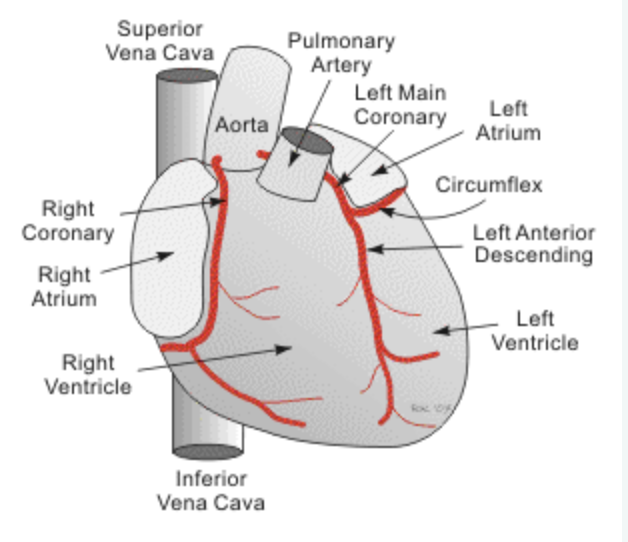 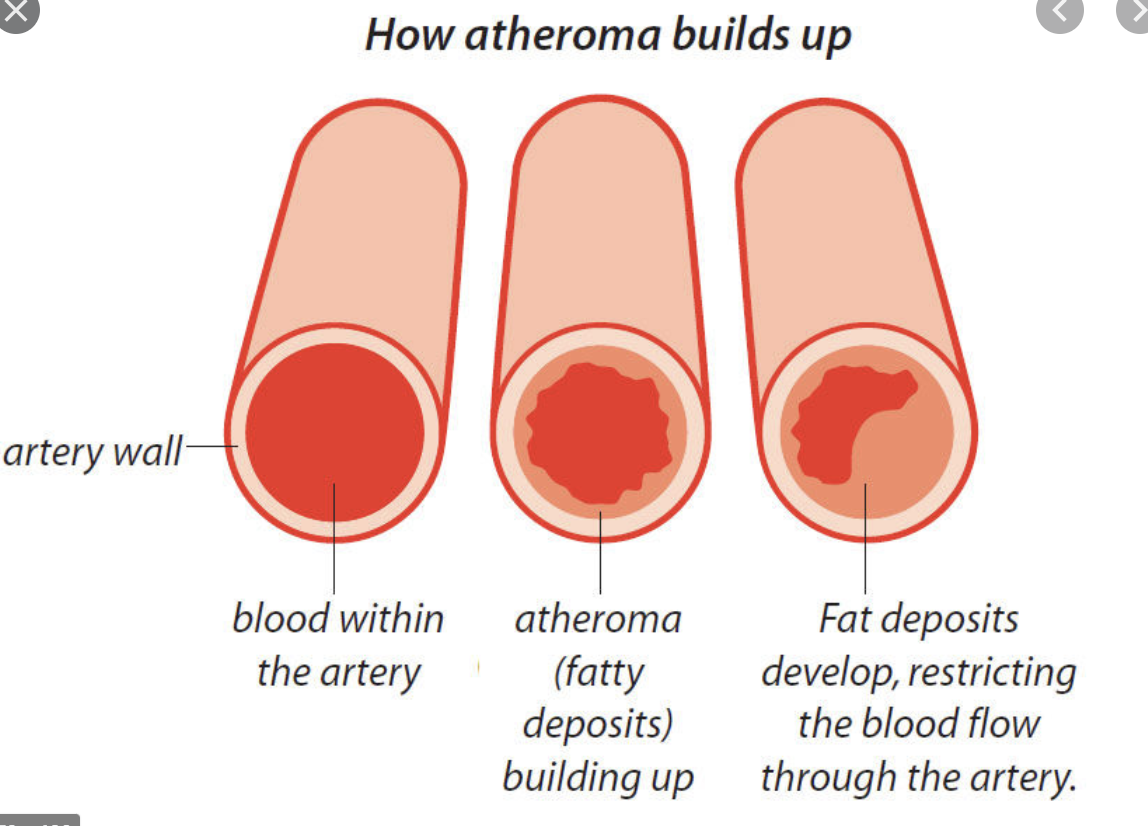 Angina
a type of chest pain caused by reduced blood flow to the heart muscle. 
a symptom of coronary artery disease.
Symptoms of angina
chest pain and discomfort, possibly described as pressure, squeezing, burning or fullness.
pain in arms, neck, jaw, shoulder or back.
Others:
  Dizziness
  Fatigue
  Nausea
  Shortness of breath
  Sweating
Features of anginal pain
Brought on by exertion
Eases with rest
Worse when walking… 
in cold weather
up a hill
against the wind
Characteristics of stable angina
Develops when your heart works harder, such as when you exercise or climb stairs
Can usually be predicted and the pain is usually similar to previous types of chest pain you've had
Lasts a short time, perhaps five minutes or less
Disappears sooner if you rest or use your angina medication
Characteristics of unstable angina (a medical emergency)
Occurs even at rest
Is a change in your usual pattern of angina
Is unexpected
Is usually more severe and lasts longer than stable angina, maybe 30 minutes or longer
May not disappear with rest or use of angina medication
Might signal a heart attack
Angina in women
Nausea
Shortness of breath
Abdominal pain
Discomfort in the neck, jaw or back
Stabbing pain instead of chest pressure
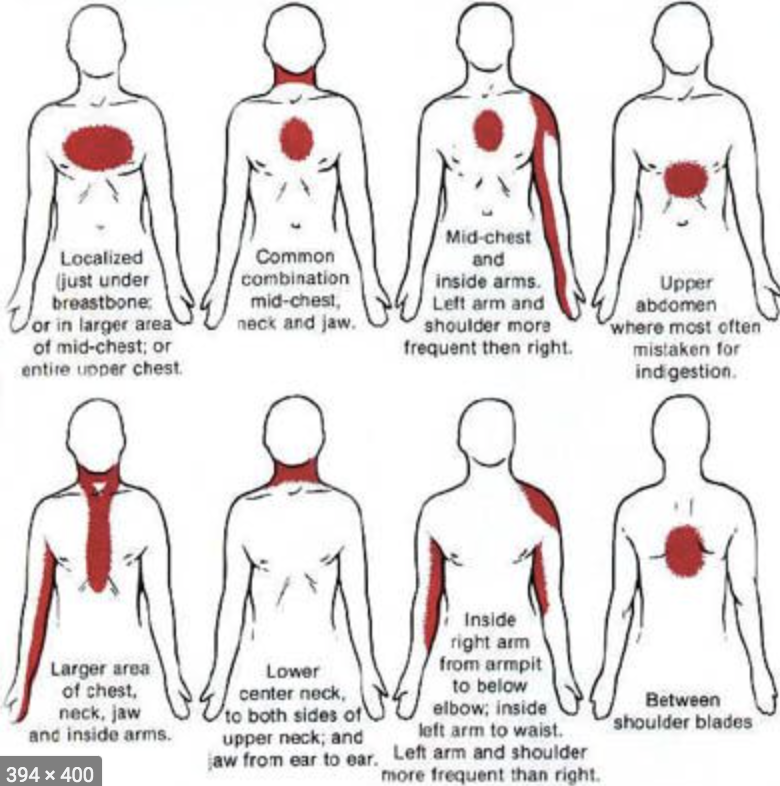 Risk facrtors
Smoking. 
Family history of heart disease.
High blood pressure. .
High blood cholesterol or triglyceride levels. 
Diabetes. 
Older age. 
Lack of exercise. 
Obesity. 
Stress.
Heart attack
Pressure, fullness or a squeezing pain in the centre of your chest that lasts for more than a few minutes
Pain extending beyond your chest to your shoulder, arm, back, or even to your teeth and jaw
Increasing episodes of chest pain
Nausea and vomiting
Prolonged pain in the upper abdomen
Shortness of breath
Sweating
Fainting
Impending sense of doom
mimics
Oesophageal spasm / reflux
Musculoskeletal injury. Neck pain / shoulder pain)
Lung disease (clot)
treatment
Medication
  to improve the heart function
  to treat high blood pressure
  to treat high cholesterol levels
  to reduce the risk of clotting (after stenting)
Stress management
Exercise
Quit smoking
Surgery
stenting
bypass surgery
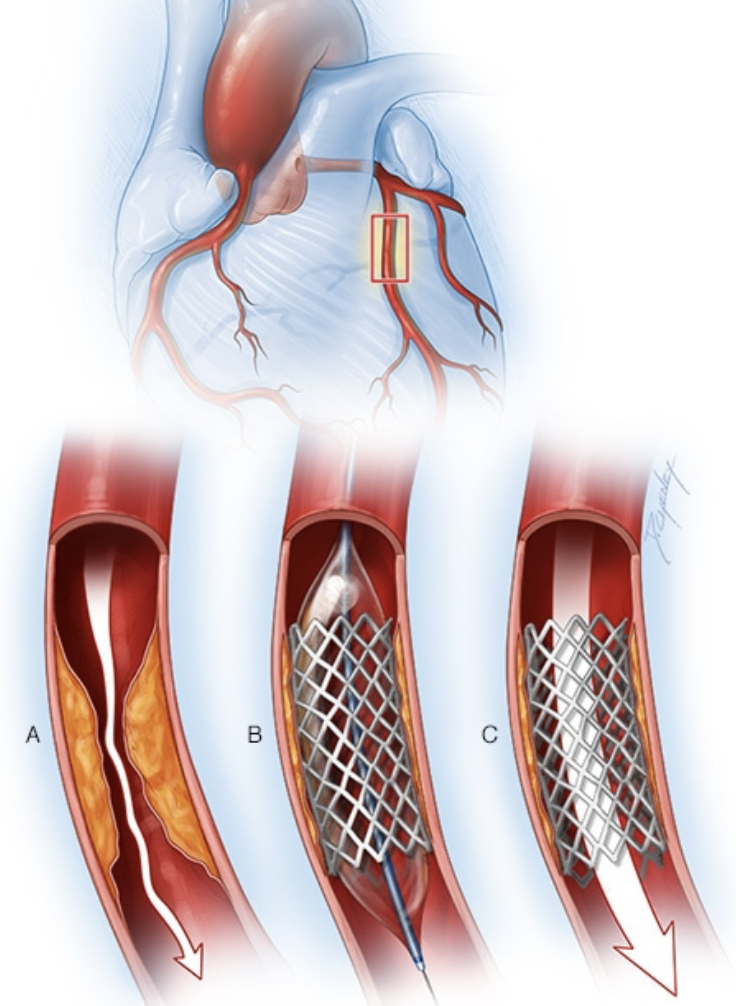 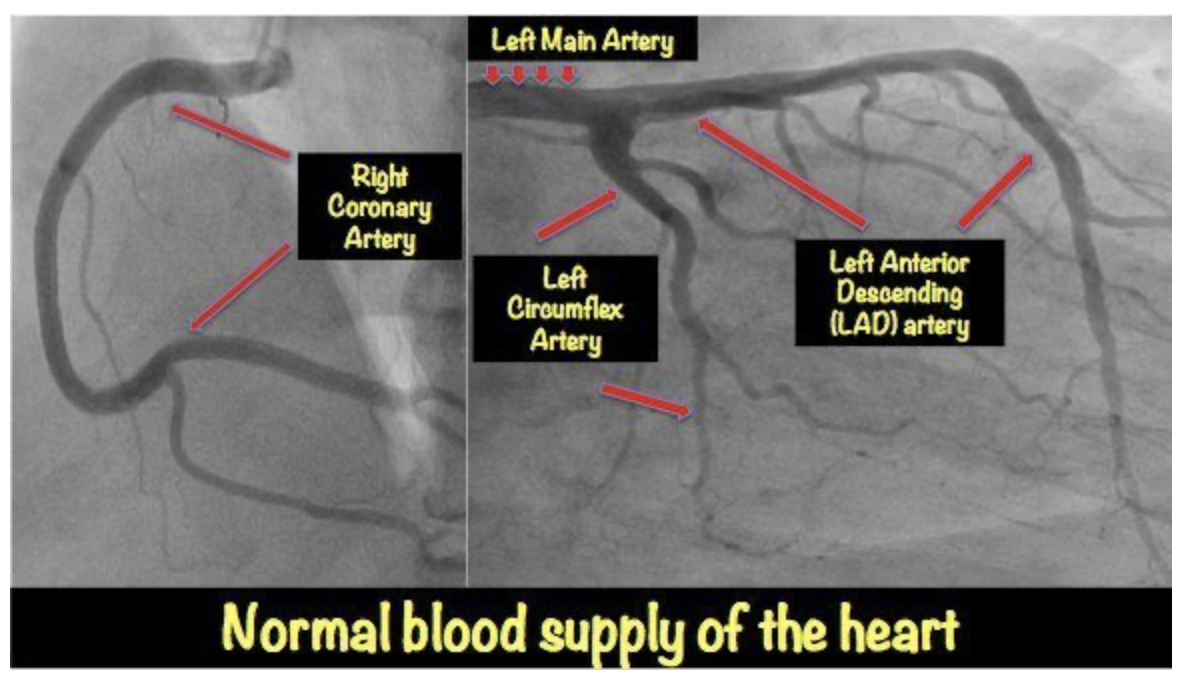 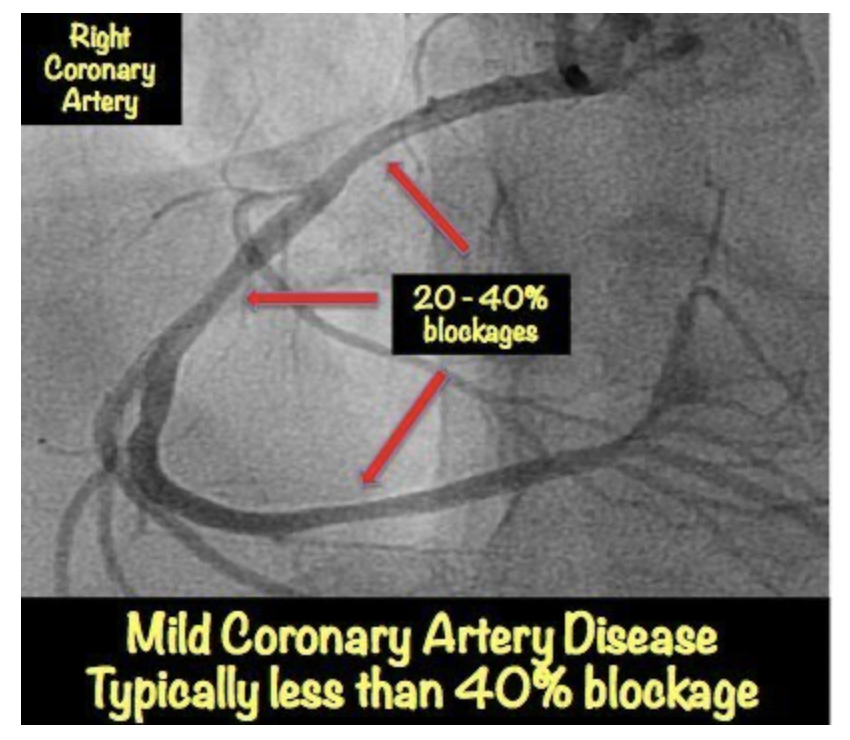 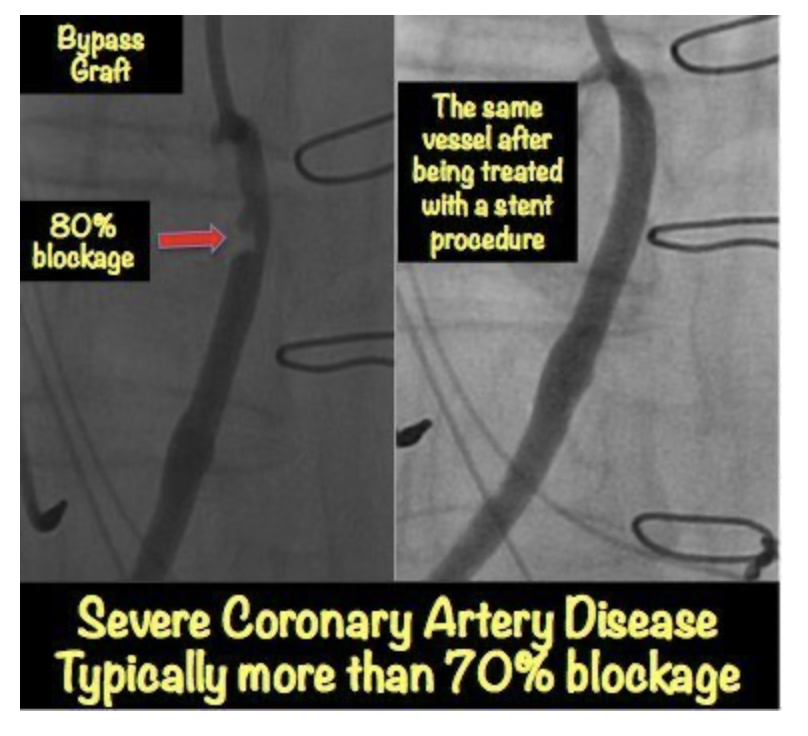 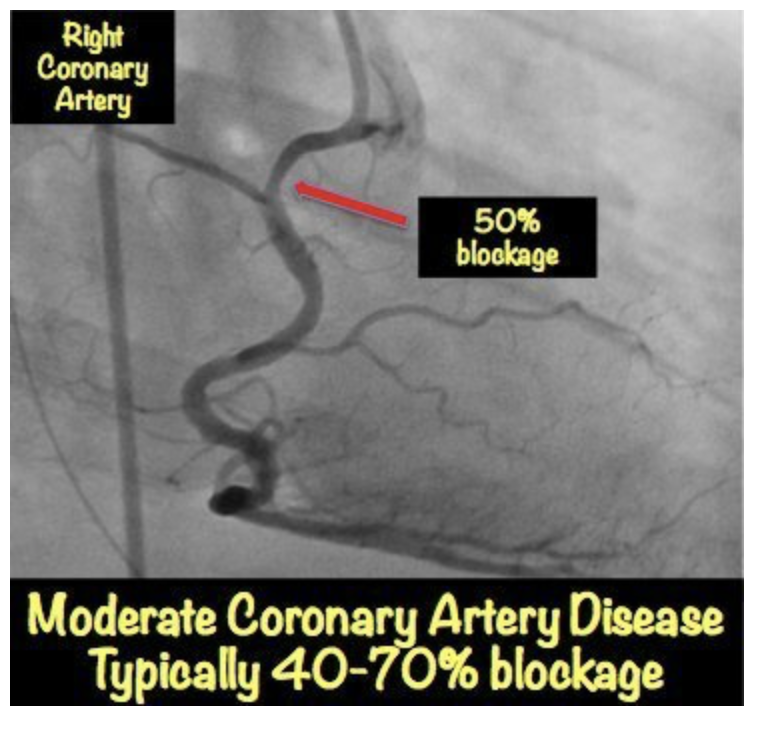 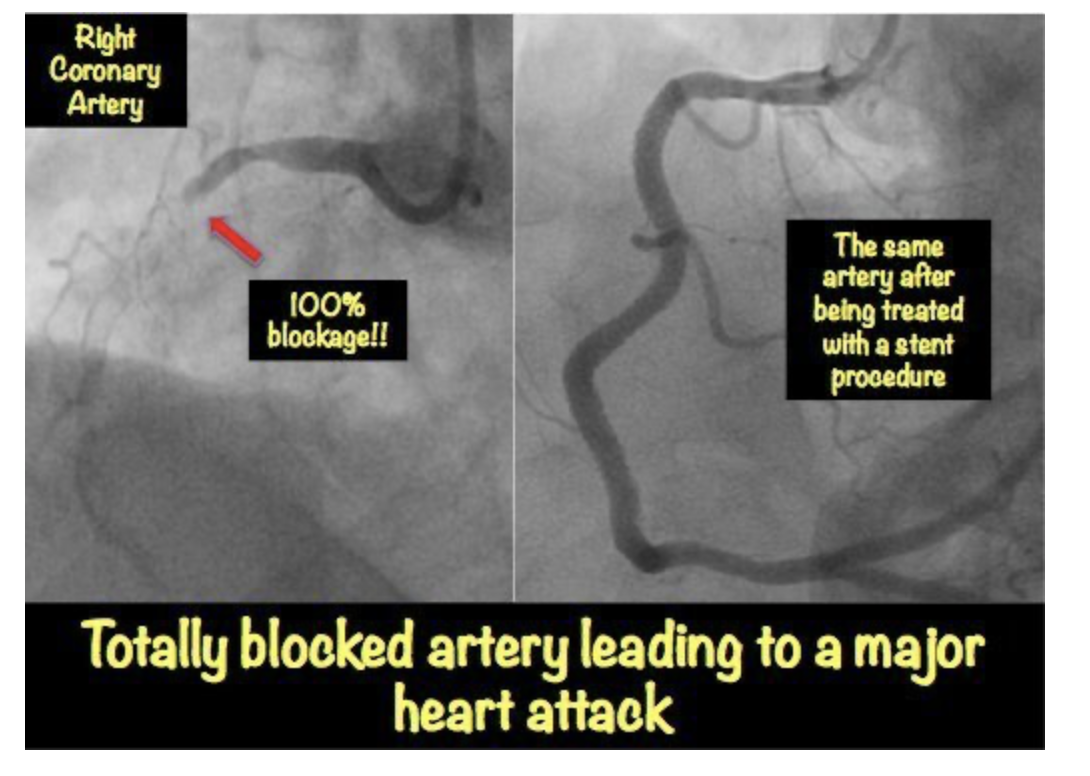